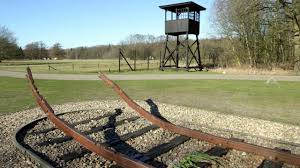 Genocides
Wat ga je vandaag leren?
zelfstandig leren over genocide
de begrippen discriminatie, antisemitisme, genocide en holocaust. 
de stappen van Stanton bronnen over genocide indelen en deze verantwoorden
Het bestaan van meerdere genocides
Hoe ga je dit doen?
Je neemt deze PowerPoint nauwkeurig door en  je doet wat er staat
Je maakt met je MC opdracht 1
We bespreken klassikaal opdracht 1
Je maakt zelfstandig opdracht 2
Filmpje
Bekijk het filmpje en beantwoord de volgende vragen:
https://www.youtube.com/watch?v=faK0goHskZM&list=PLzOsGYCTMVdxLBFMsxdv5GPXepzXO6-Cd
Wat is de Holocaust?
Waarom had Hitler een hekel aan de joden?
Wat gebeurde er tijdens de kristalnacht? 
Waarom moesten Joden een ariërverklaring inleveren?
Wat was het nut van een Jodenster?
Wat is het verschil tussen kamp Westerbork en Auschwitz? 

Lever je antwoorden op deze vragen bij het inleverpunt van week 2 in!
Bespreek met je MC de volgende vragen
Wat is het verschil tussen de begrippen genocide en holocaust?(zoek eventueel de betekenis op, op google)

Wat is antisemitisme?

Schrijf 5 manieren op hoe Hitler de joden discrimineerde.
Opdracht 1 Hoe herken je een genocide?
Opdracht : Samen met je MC de bronnen indelen aan de hand van de stappen van Stanton
Dit zijn de 5 stappen. Lees dit goed door!

1. Symbolisatie  een groep verbinden aan een symbool of naam, bijvoorbeeld Jodenster 
2. dehumanisering  het onmenselijk maken van een groep, bijvoorbeeld vergelijken met ratten
3. polarisatie  Een groep afscheiden, door een groep bijvoorbeeld een bepaalde wijk te laten wonen 
4. voorbereiding  de voorbereiding op het uitroeien, door bijvoorbeeld kampen te bouwen
5. vernietiging   Het massaal uitroeien, door bijvoorbeeld vergassing

Je krijgt van de docent de bronnen en de stappen op papier. Leg de juiste bron bij de juiste stap. Bespreek met elkaar goed waarom je een bron ergens neerlegt!
Bespreking
We bespreken klassikaal opdracht 1.
Ben je met je MC eerder klaar? Dan kan je beginnen aan opdracht 2.
Opdracht 2 Armeense genocide
De Holocaust is helaas niet de enige genocide. Deze opdracht gaat over de Armeense genocide die plaatsvond in de Eerste Wereldoorlog. 
Deze opdracht doe je individueel en lever je in voor een cijfer!
De opdracht telt 25 % mee voor je eindcijfer

Je krijgt bij deze opdracht nieuwe bronnen. Deel deze bronnen opnieuw in en beschrijf nauwkeurig waarom je de bron bij een bepaalde stap hebt geplaats. Doe dat met minimaal 5 regels per bron. Bij deze opdracht komen er 2 stappen bij! Bekijk op de volgende slide welke stappen dit zijn.
Je levert de opdracht in op It’s Learning bij het inleverpunt van opdracht 2
Vind je dit moeilijk? Op It’s Learning bij week 2 is een stappenplan te vinden wat je kan helpen om de bron goed interpreteren.
7 stappen
Symbolisatie
Dehumanisering
Organisatie  een genocide is altijd georganiseerd, door bijvoorbeeld speciale troepen te trainen of plannen te maken
Polarisatie
Voorbereiding
Vernietiging 
Ontkenning  het ontkennen van de genocide en het vernietigen van bewijs, door bijvoorbeeld lichamen te verbranden